Benign Esophageal Diseases
Dr.Sami Alnassar MD, FRCSC.FCCP
Introduction
At the end of this Presentation , you will be able to :
Understand the history related to common esophageal diseases such as GERD
Understand the symptoms and signs of esophageal perforation
Understand the symptoms and signs of esophageal motility disorder
Case 1
50 years old  Male Presented to you in the clinic  with history of Heartburn and Hoarseness.
He is obese 
smoker
What  else in the history ?
Clinical Presentations of GERD
Classic GERD
Substernal burning and or regurgitation

Postprandial

Aggravated by change of position

Prompt relief by antacid
Extraesophageal Manifestations of GERD
Pulmonary	
Asthma
Aspiration pneumonia
Chronic bronchitis
Pulmonary fibrosis


		Other
  Chest pain
  Dental erosion
ENT
Hoarseness
Laryngitis
Pharyngitis
Chronic cough
Globus sensation
Dysphonia
Sinusitis
Subglottic stenosis
Laryngeal cancer
Clinical Presentations of GERD
Symptoms of Complicated GERD :
Dysphagia
Difficulty swallowing: food sticks or hangs up

Odynophagia
Retrosternal pain with swallowing

Bleeding
Case 1
Examination was unremarkable
What is your next step in the management of this patient ?
Barium Swallow
Barium swallow report :
No stricture or tumor
Small hiatus hernia
Evidence of reflux of the contrast

What is the types of the hiatus hernia ?
Esophageal pH Monitoring
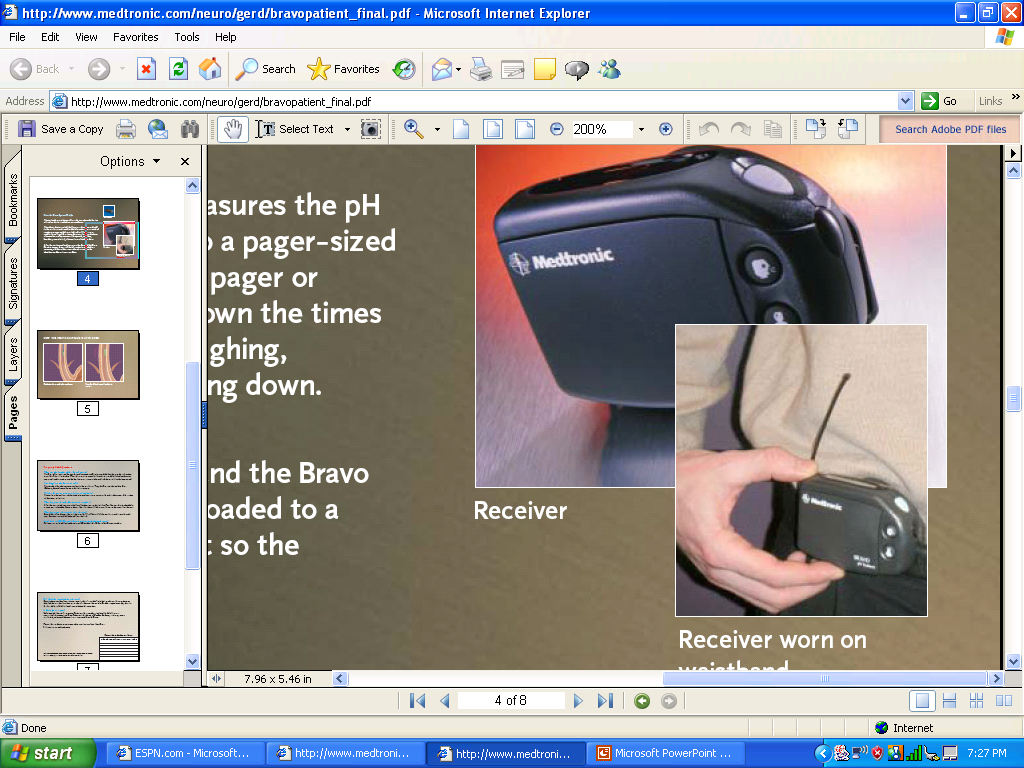 Esophageal Manometry
Endoscopy
Case 1
Biopsy was done 
Pathology report :
  esophagitis with intestinal, columnar epithelium replaces the stratified squamous epithelium ( metaplasia) consistent with Barrett's Esophagus, 
No evidence of dysplasia

What is next  ?
Treatment
Lifestyle Modifications
Elevate head of bed 4-6 inches 
Avoid eating within 2-3 hours of bedtime
Lose weight if overweight
Stop smoking
Modify diet
Eat more frequent but smaller meals
Avoid fatty/fried food, peppermint, chocolate, alcohol, carbonated beverages, coffee and tea
OTC medications prn
Acid Suppression Therapy for GERD
H2-Receptor Antagonists
		   (H2RAs)

	Cimetidine (Tagamet®)
	Ranitidine (Zantac®)
	Famotidine (Pepcid®)
	Nizatidine	 (Axid®)
Proton Pump Inhibitors
		      (PPIs)

	Omeprazole (Prilosec®)
	Lansoprazole (Prevacid®)
	Rabeprazole (Aciphex®)
	Pantoprazole (Protonix®)
	Esomeprazole (Nexium) ®)
Anti-Reflux Surgery
Indication for Surgery :
have failed medical management
opt for surgery despite successful medical management (due to life style considerations including age, time or expense of medications, etc)
have complications of GERD (e.g. Barrett's esophagus; grade III or IV esophagitis)
have medical complications attributable to a large hiatal hernia. (e.g. bleeding, dysphagia)
have "atypical" symptoms (asthma, hoarseness, cough, chest pain, aspiration) and reflux documented on 24 hour pH monitoring
Case 1
you advise the patient t:
Reduce wieght
Quit smoking

Started the patient on
Nexium 40 mg od
Advise patient to have 
Follow up endoscopy
Case 1
3 months later , you did endoscopy for the patient , 6 hour post endoscopy patient start to complain of :
Chest pain
Fever

What else in the history ?
What is your management ?
Treatment
IV fluids and broad-spectrum antibiotics are started immediately, and the patient is monitored in an ICU

The patient is kept NPO, and nutritional access needs are assessed
Patient improved and he was discharged home
Case 1
6 years later , he presented to your clinic complaining of :
Dysphagia
Weight loss
What else in the history ?
What is your differentials?
How you going to manage this patient?
Case 1
The biopsy from the endoscopy revealed :
Adenocarcinoma
What is your treatment options ?
Treatment
Chemotherpay

Radiation therap

Chemo-radiotherap

Surgical resection
Case 2
24 years old , healthy presented to your clinic complaining of :
Dysphagia
How you going to manage this patient?
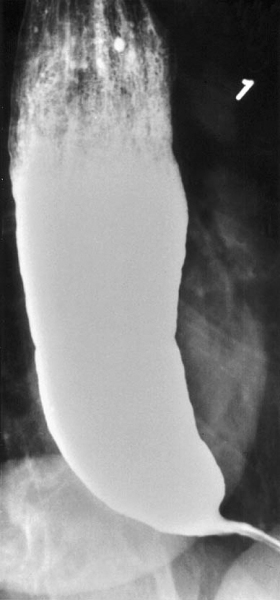 Case 2
His manometry consistent with Achalasia
Endoscopy showed  :
Dilated esophagus
Retained food particles

How you going to treat this patient ?
Case 2
Treatment options :

 Medical therapy
 Botulinum toxin injection
 Bneumatic dilation
Surgical myotomy
Which option you will advice the patient to choose ?
Case 3
70 years old male , his wife bring him to your clinic Because :
Bad breath
Chronic cough especially after eating

How you going to manage this patient ?
Treatment
Surgical or endoscopic repair of a Zenker's diverticulum is the gold standard of treatment
Open repair involve :
 myotomy  of the proximal and distal thyropharyngeus and cricopharyngeus muscles
diverticulectomy or diverticulopexy are performed through an incision in the left neck
Treatment
An alternative to open surgical repair is the endoscopic Dohlman procedure
Endoscopic division of the common wall between the esophagus and the diverticulum using a laser or stapler has also been successful
Case 3
What is the cause of the  Esophageal Diverticula ?
What is the different types of the Esophageal Diverticula ? 
And what is the most common sites ?
Esophageal Diverticula
most diverticula are a result of a primary motor disturbance or an abnormality of the UES or LES
can occur in several places along the esophagus
The three most common sites of occurrence are pharyngoesophageal (Zenker's), parabronchial (midesophageal), and epiphrenic
Esophageal Diverticula
Zenker's diverticulum and an epiphrenic diverticulum fall under the category of false, pulsion diverticula.
Traction, or true, diverticula result from external inflammatory mediastinal lymph nodes adhering to the esophagus